Mon plan de travail CM1 - 2
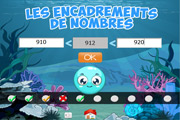 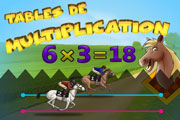 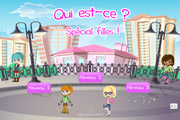 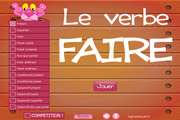 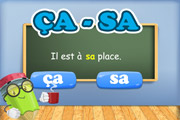 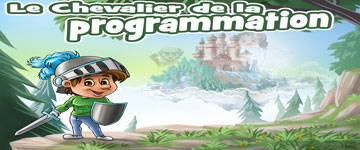 https://www.logicieleducatif.fr
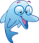 Temps estimatif total : 4h00